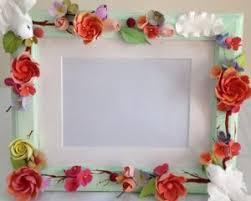 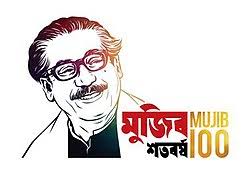 Welcome
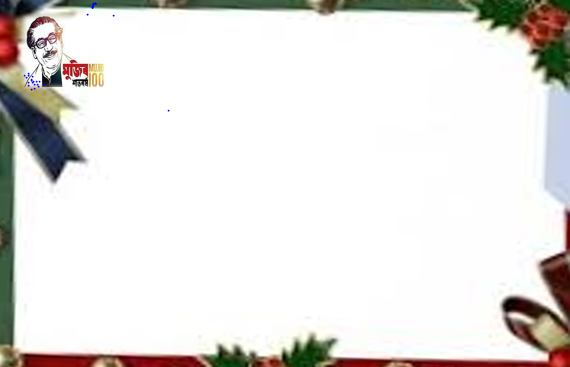 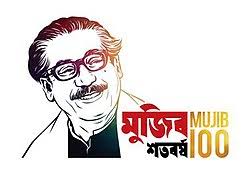 Teacher introduction
Ranadhir Das
Assistant teacher 
Dokkhin sangor Govt. Primary School,
Baniachong, Hobiganj.
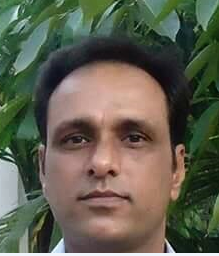 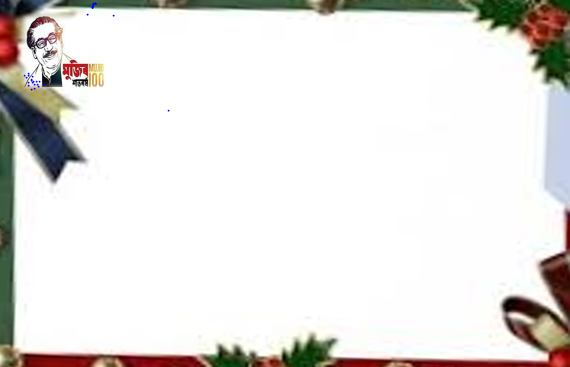 Class: Two
Subject: English
Lesson:4-6
Unit: 6
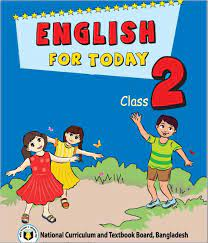 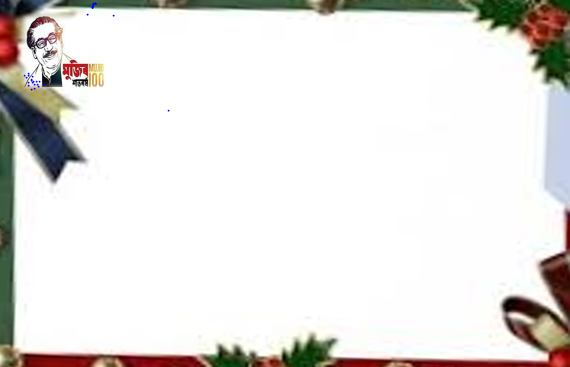 Learning Outcomes
By the end of the lesson the students will be able to--------
1.1.1 Become familiar with English sounds by listening to common English words.
1.1.1 Repeat after the teacher similar words and phrases with proper sounds and stress.
1.2.1 recognize and  read the alphabet both small and capital. (non-cursive)
1.2.1 write non-cursive small letters.
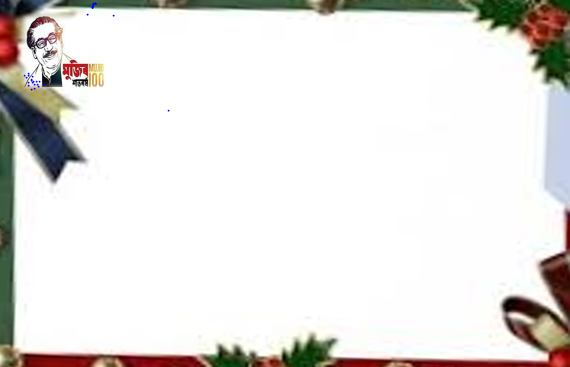 Look at the picture
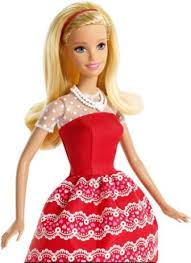 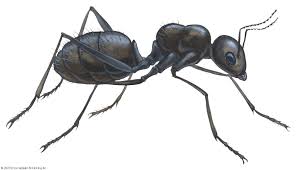 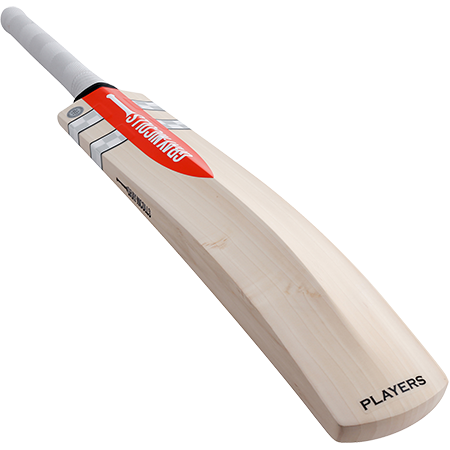 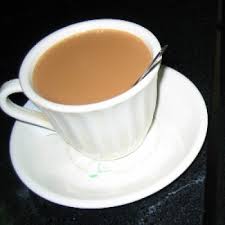 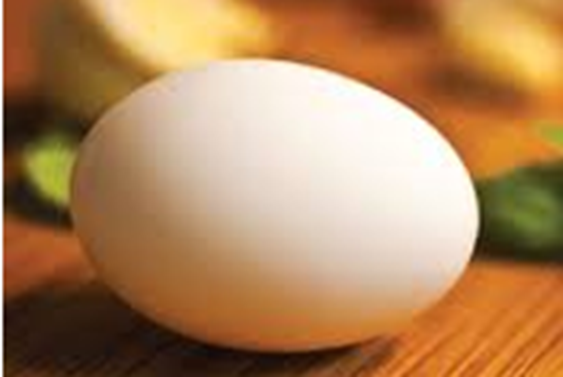 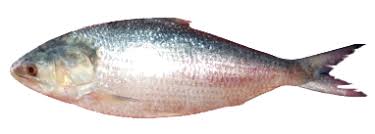 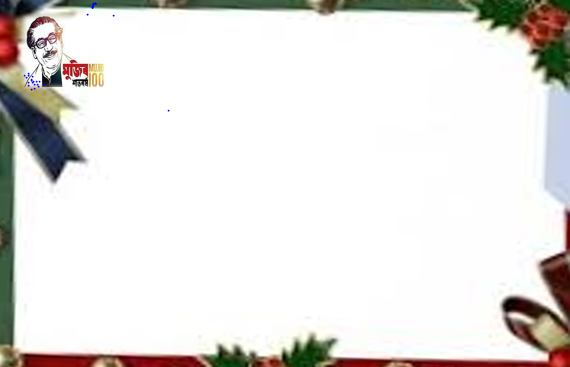 Today’s Lesson
Alphabet
Aa---Ll
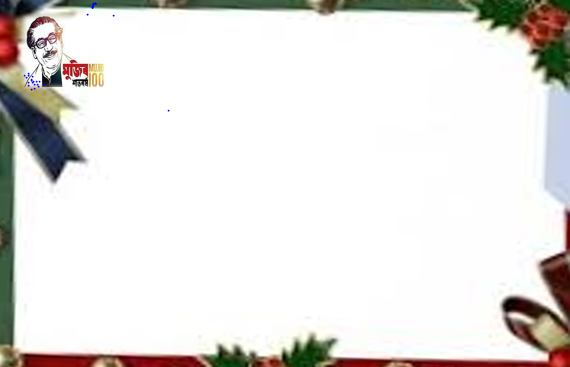 Now look at the picture.
Say and read loudly
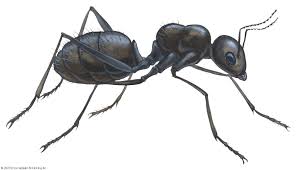 ant
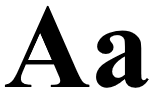 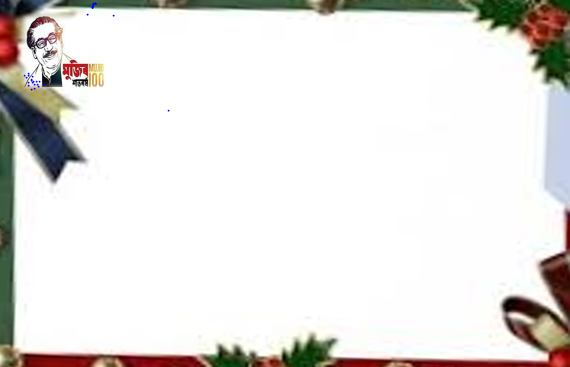 Now look at the picture.
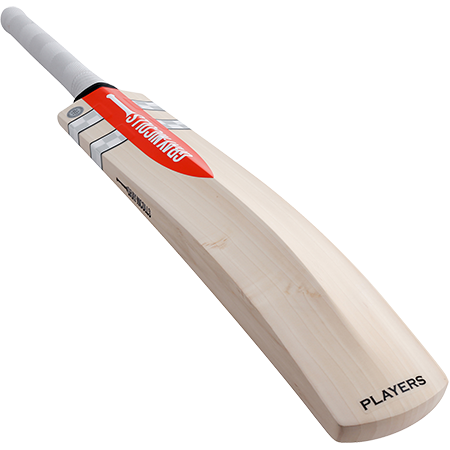 Say and read loudly
bat
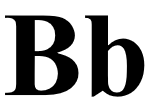 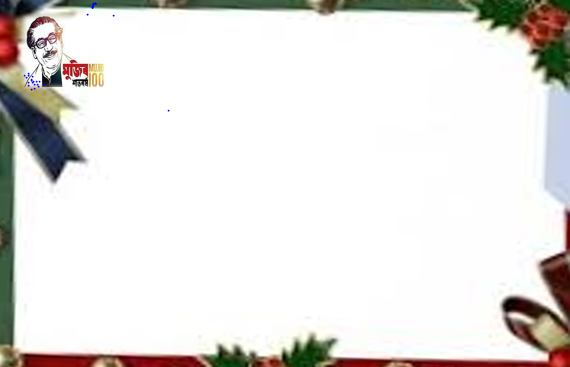 Now look at the picture.
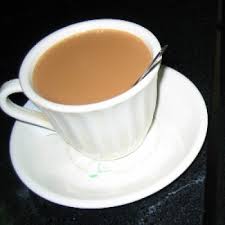 Say and read loudly
cup
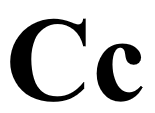 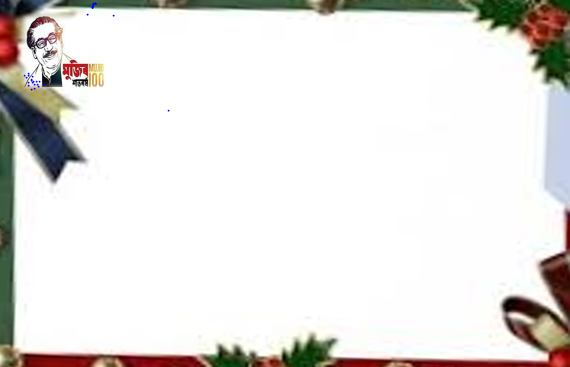 Now look at the picture.
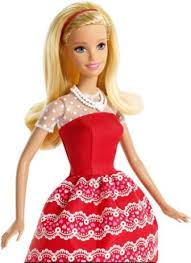 Say and read loudly
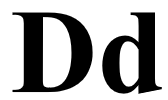 doll
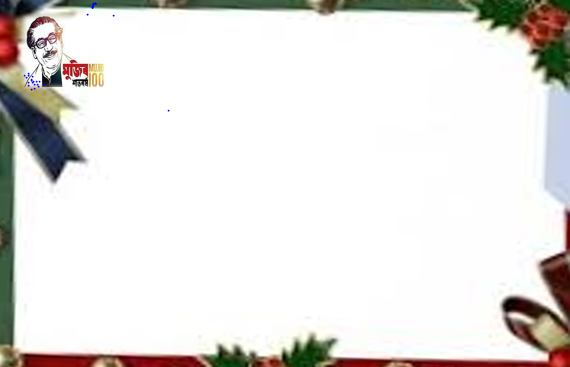 Now look at the picture.
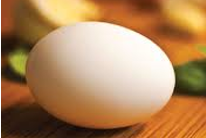 Say and read loudly
egg
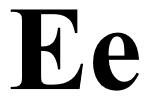 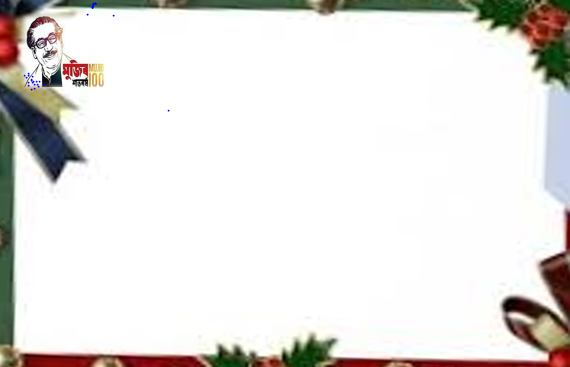 Now look at the picture.
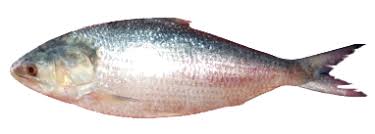 Say and read loudly
fish
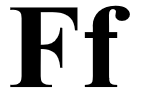 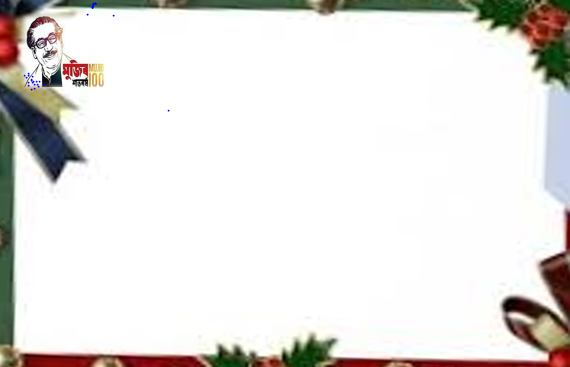 Teacher’s reading.
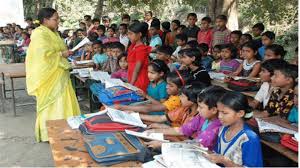 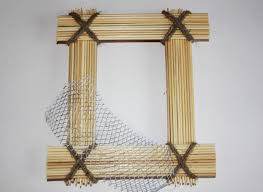 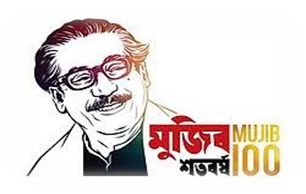 GOODBYE